La  NORMANDIE
c´ est la region de la France qui divise
 en Basse – Normandie et
 Haute - Normandie.
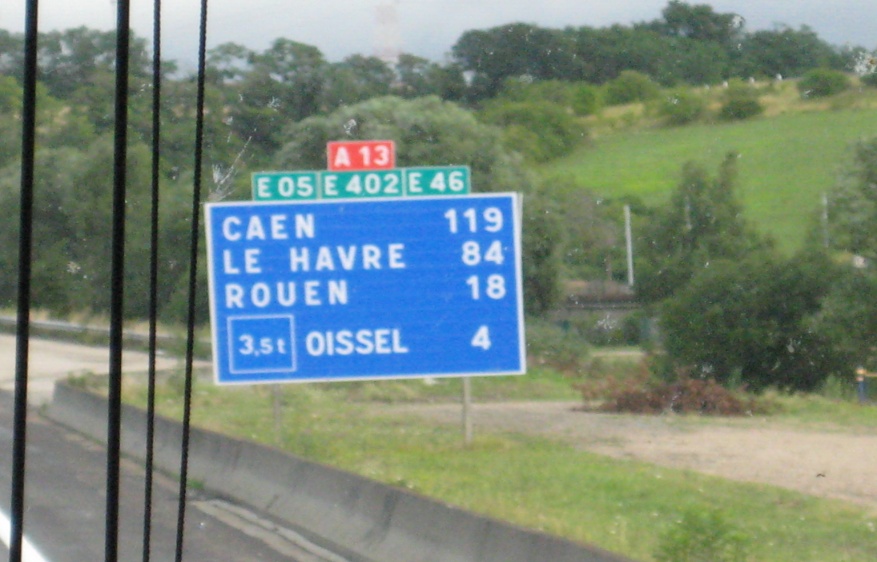 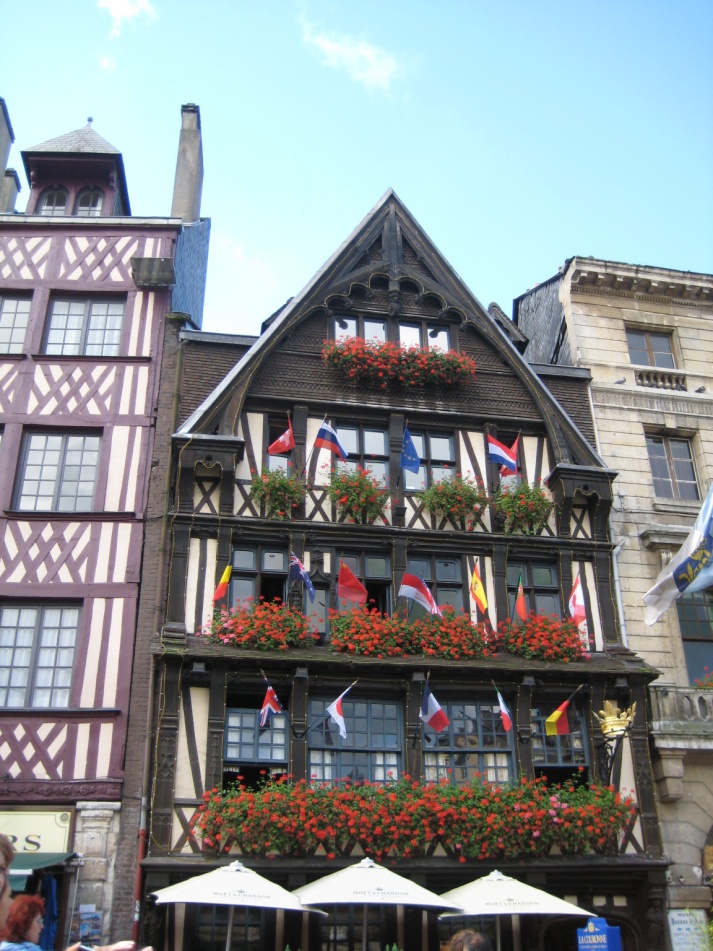 La Normandie  se trouve au nord-ouest de la France.
Rouen est la capitale de la Haute –Normandie.C ´est la véritable Ville-Musée.La Cathédrale Notre-Dame inspira à Monet sa série des Cathédrales
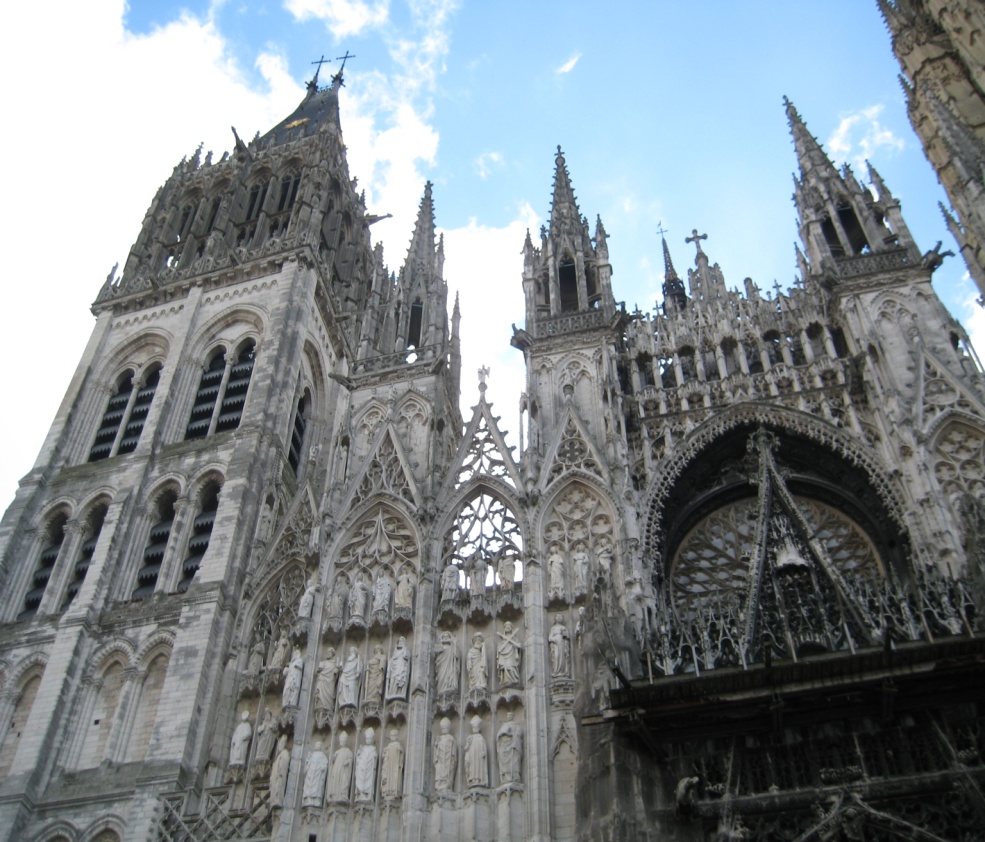 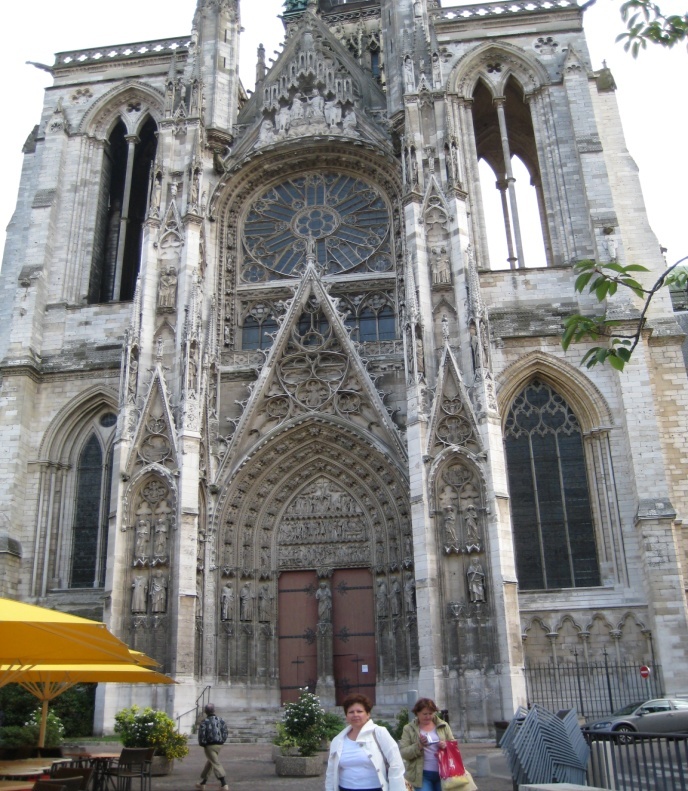 Musée Jeanne D'Arc de RouenLe 30 mai 1431 Jeanne d'Arc fut brûlée place du Vieux Marché à Rouen. A 30 mètres du bûcher, sur la place, le MUSEE JEANNE D'ARC est ouvert depuis plus de 40 ans.
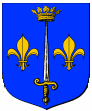 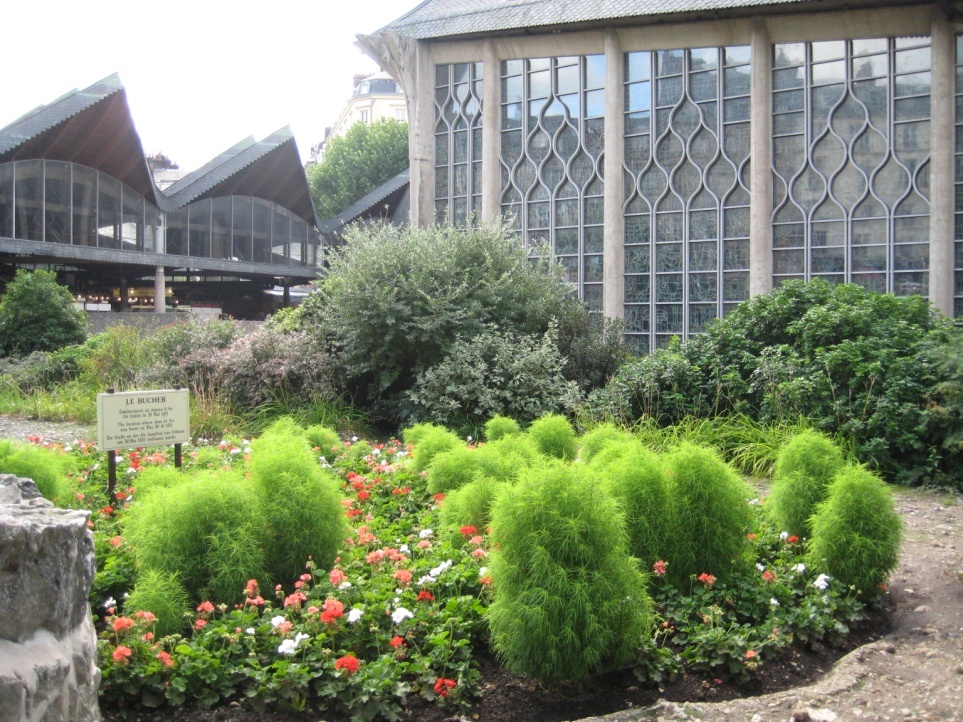 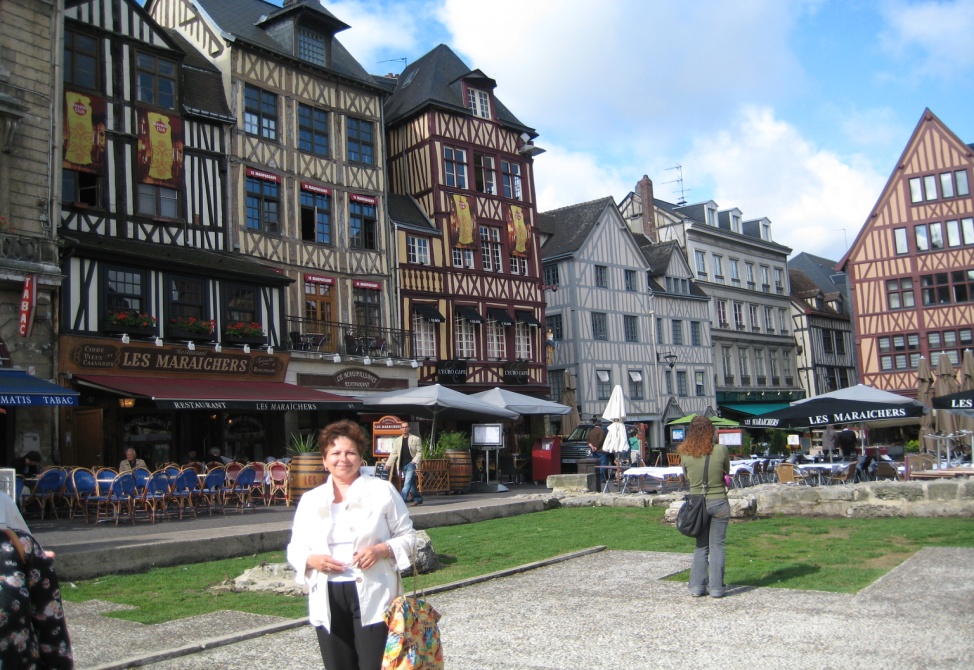 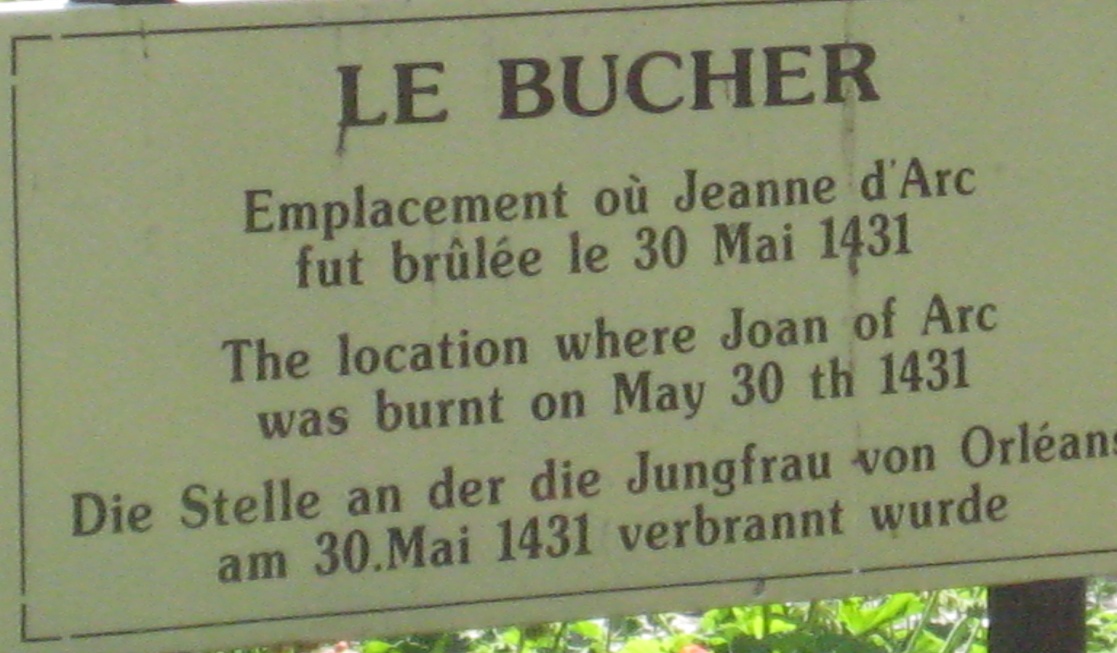 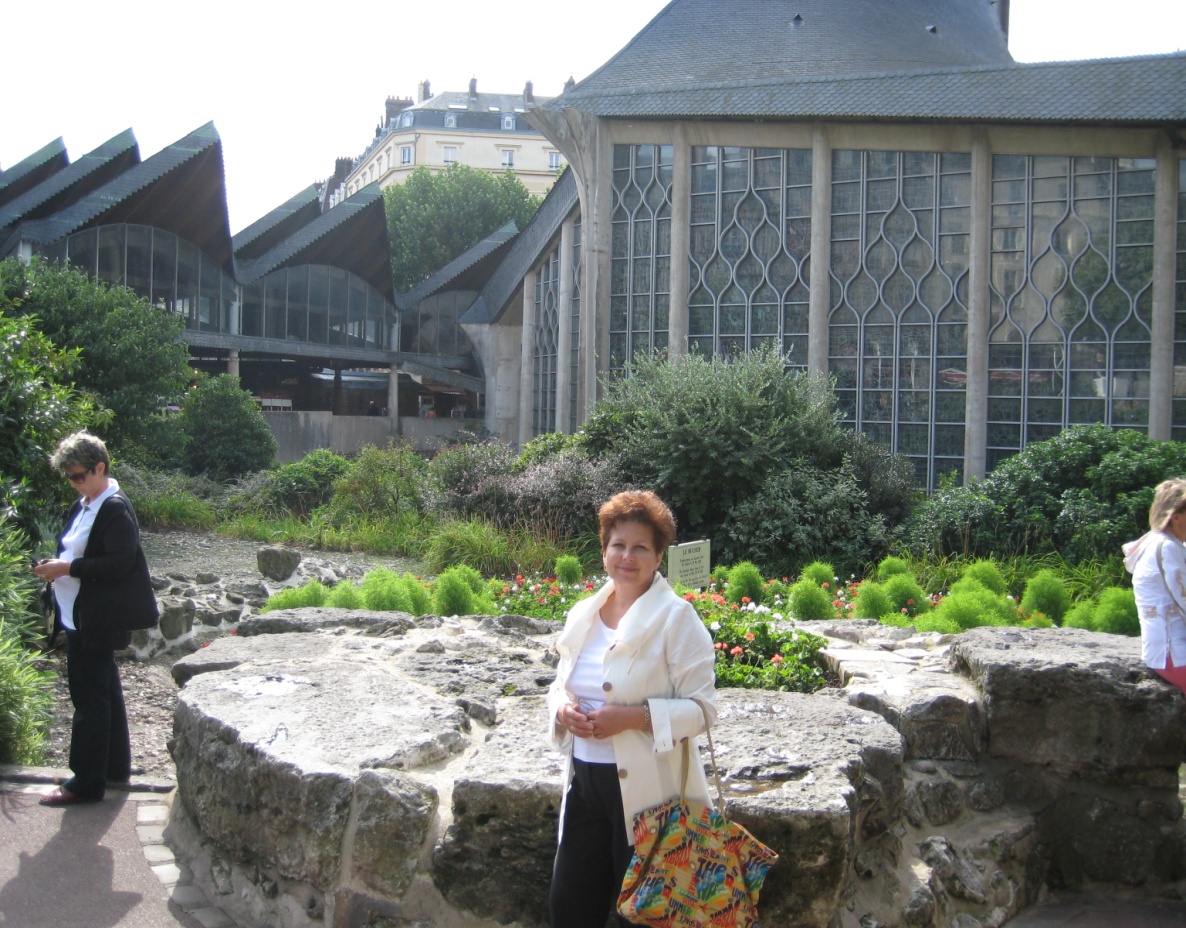 Le beffroi gothique abrite depuis sa construction à la fin du XIVe siècle, les cloches communales et l'horloge de la ville.
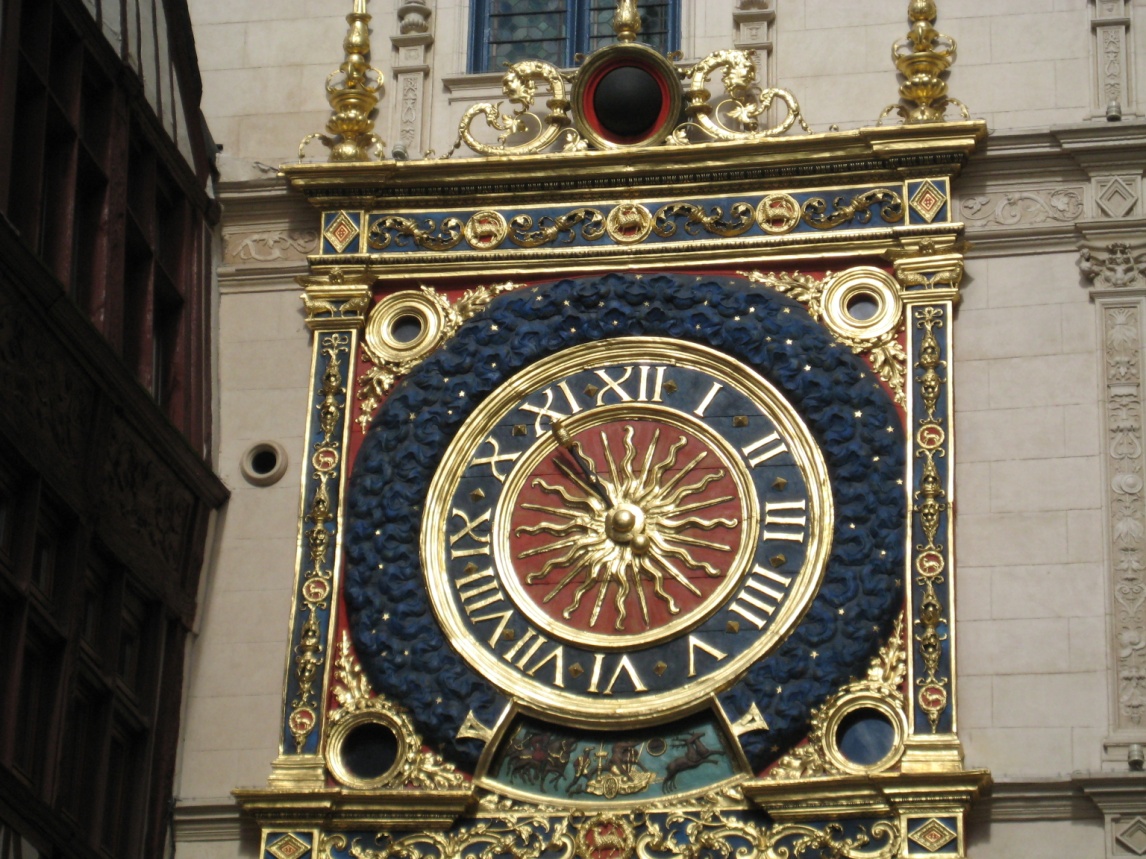 Les paysages de la Normandie.Les vaches normandes et les pommiers.
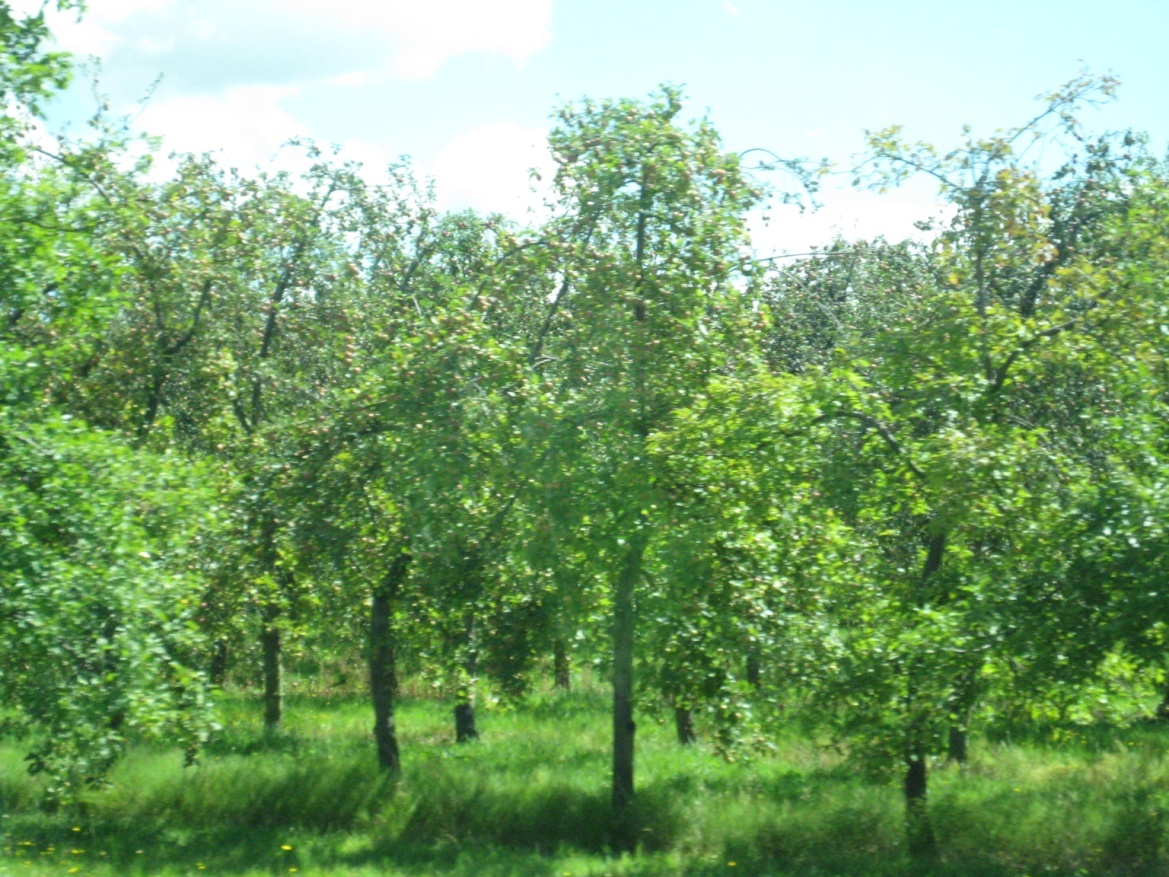 Les villes de la Normandie:                                                             Honfleur
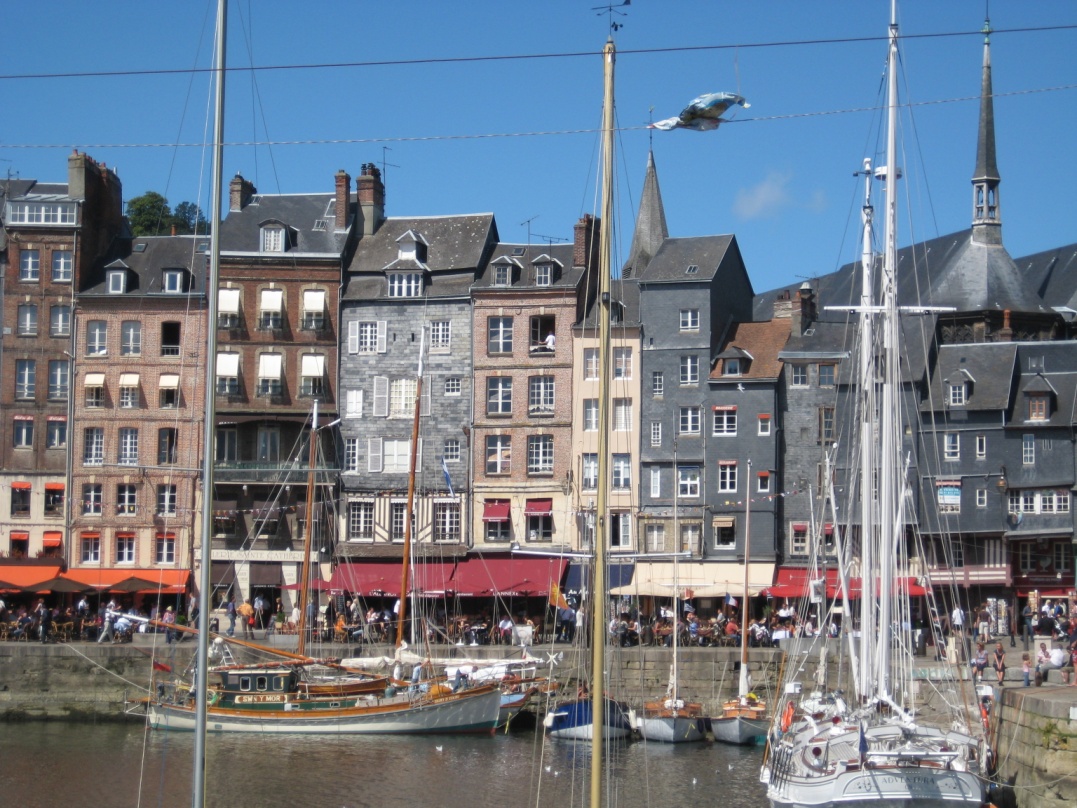 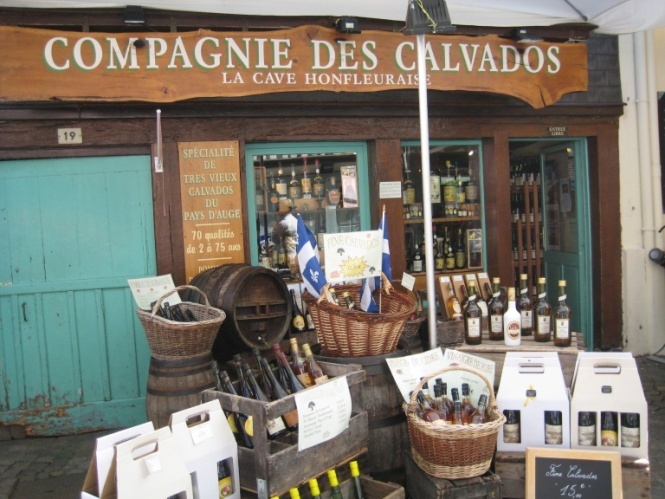 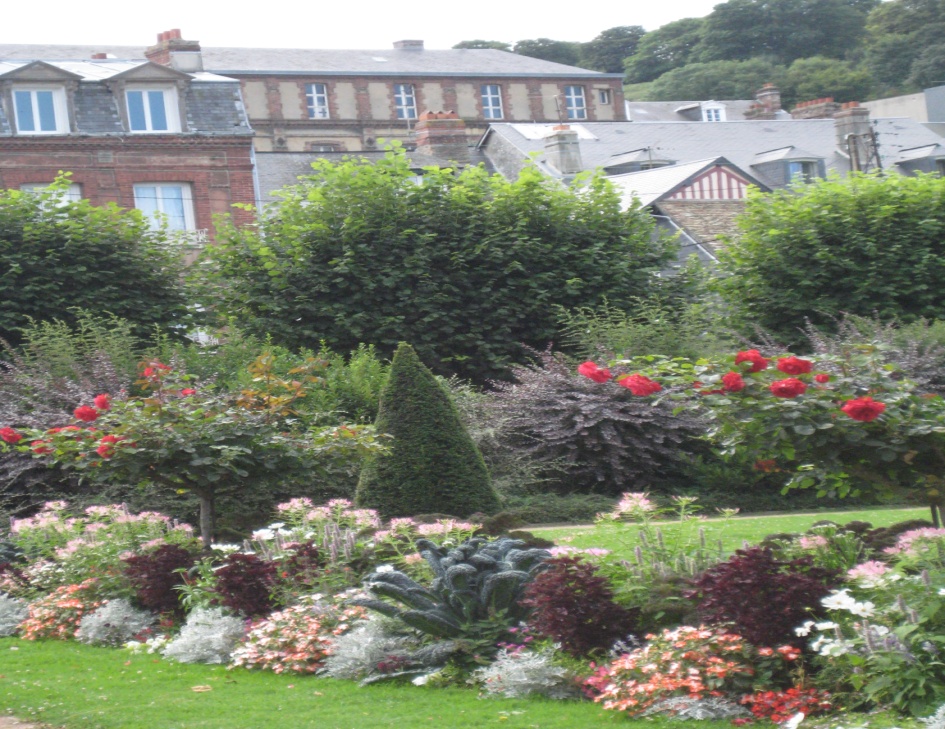 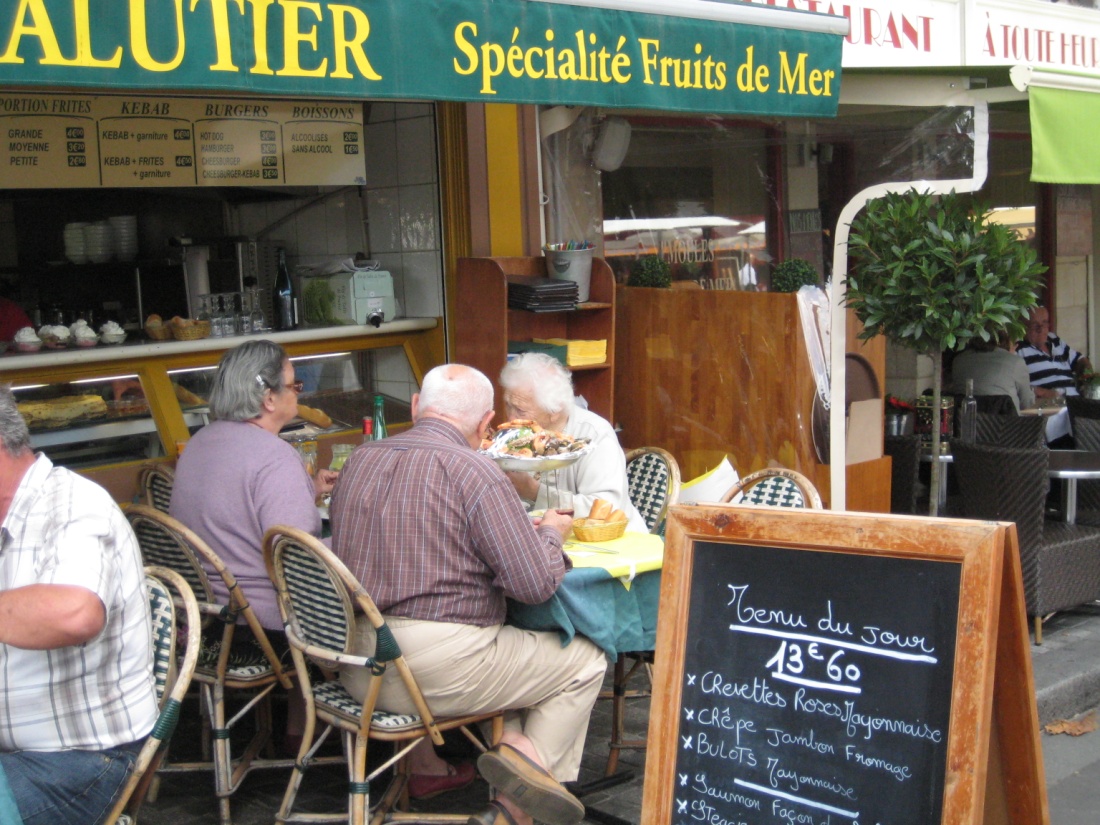 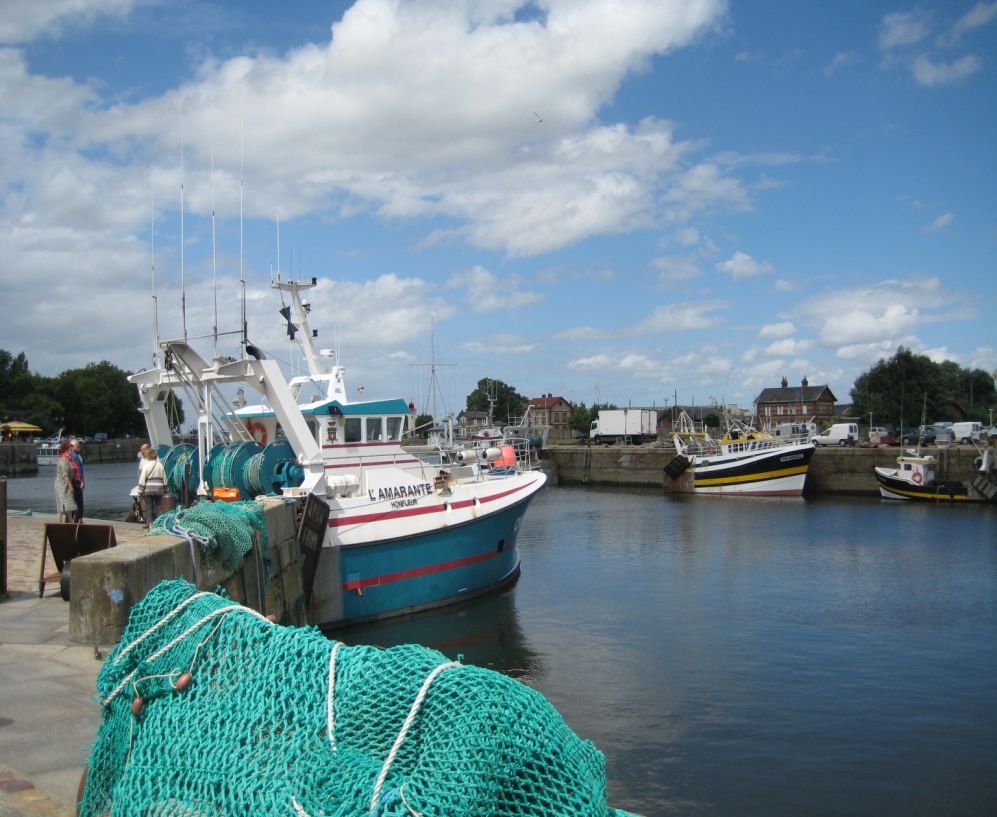